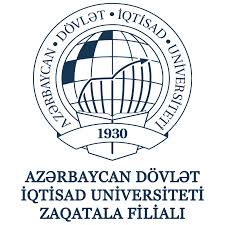 Əməkdaşlıqlarımız
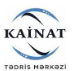 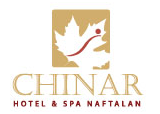 Yeni Çinar hotel Company
Kainat Tədris Mərkəzi                      

Balxurma MMC

Competo MMC (UMİCO)                           

Atena MMC

Labstyle Hospitalı
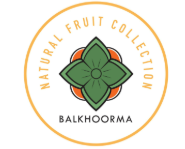 «Lecheq Farm&Distillery» LLC
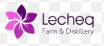 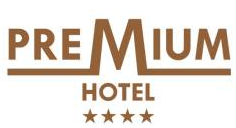 Premium Hotel MMC
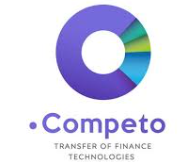 «Gəncə Mehmanxanazsı» ASC
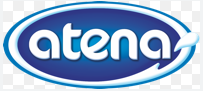 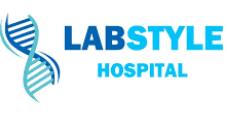 «Azbiznesservis» MMC
Əməkdaşlıqlarımız
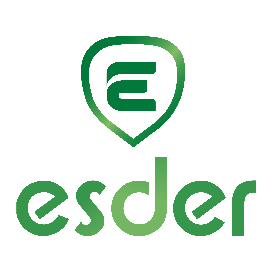 Esder MMC
Azərbaycan Robotexnika Mühəndisliyi Akademiyası (AREA)
ULU Agro MMC

Qax Damazlıq İpəkçilik Stansiyası
HBN Group MMC
Yeni Naftalan Hotel Company
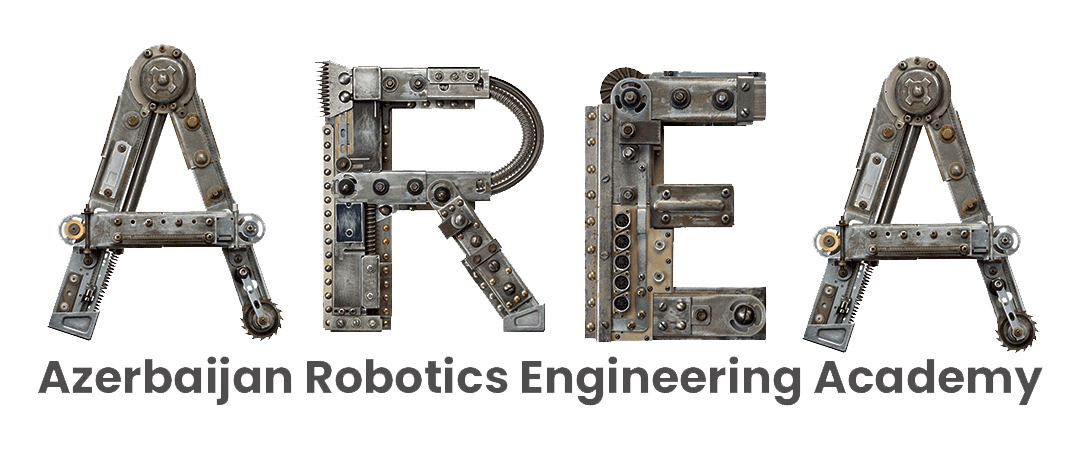 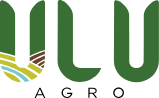 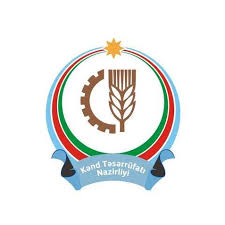 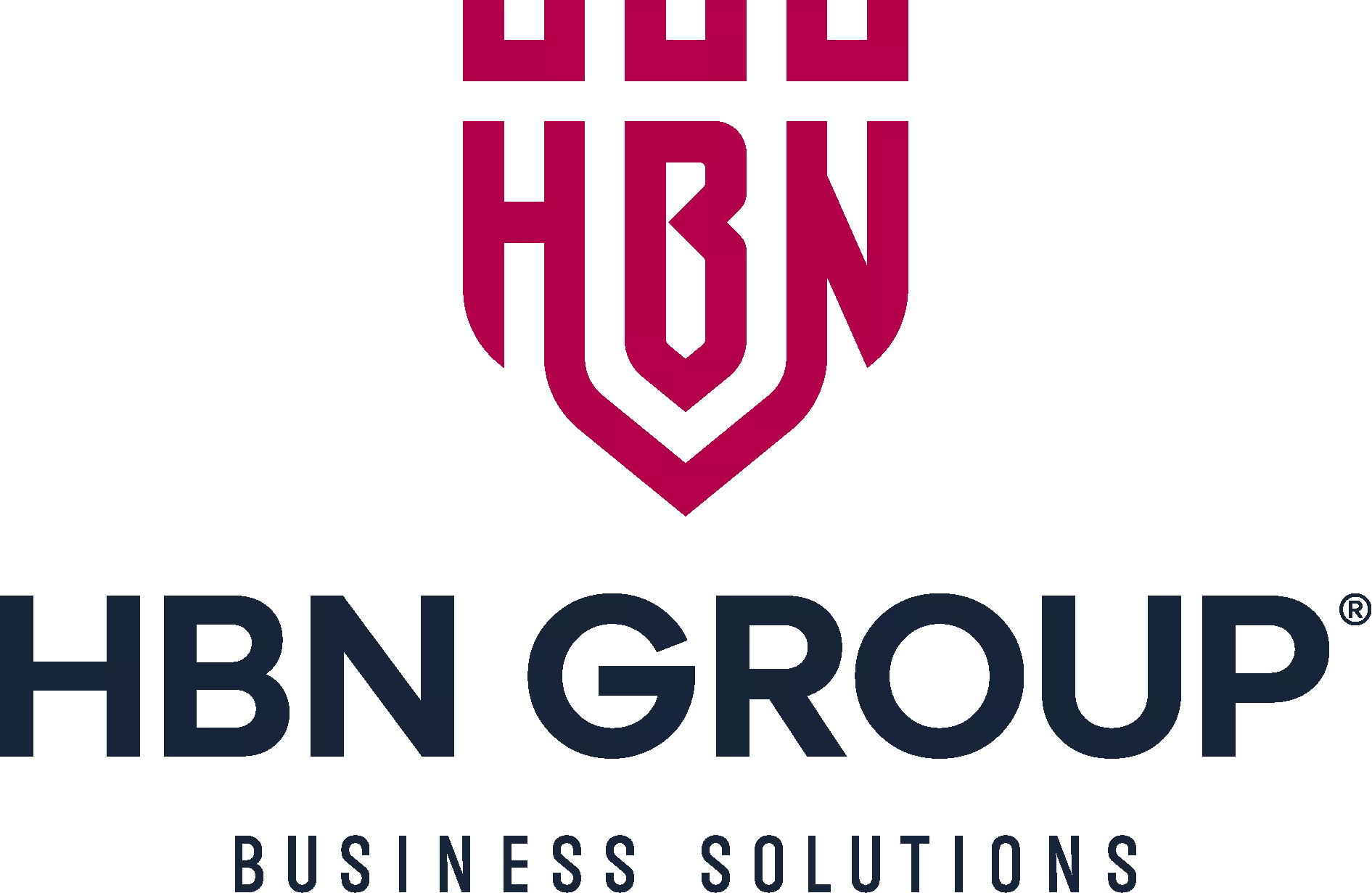 Məktəblərdə Tanıtım Görüşləri
UNEC Zaqatala filialında 2023/2024-cü il və 2024/2025-ci il üçün yayınlanmış elmi və tədris metodiki işlər
MƏZUNLARIMIZ
UNEC Zaqatala filialı artıq 5 ildir ki, cəmiyyətə ixtisaslı məzunlar təqdim edir. Filialın məzunları hal-hazırda ölkəmizin müxtəlif ali təhsil müəssisələrində, eləcə də xarici ali təhsil müəssisələrində magistr təhsili alır.
2019/2020-ci tədris ilində 91 nəfər
2020/2021-ci tədris ilində 85 nəfər
2021/2022-ci tədris ilində 180 nəfər
2022/2023-cü tədris ilində 169 nəfər 
2023/2024-cü tədris ilində 216 nəfər 
tələbə məzun adına layiq görülmüşdür.
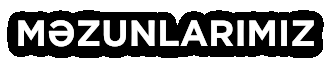 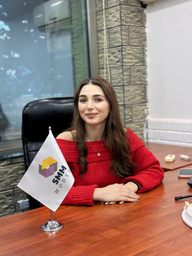 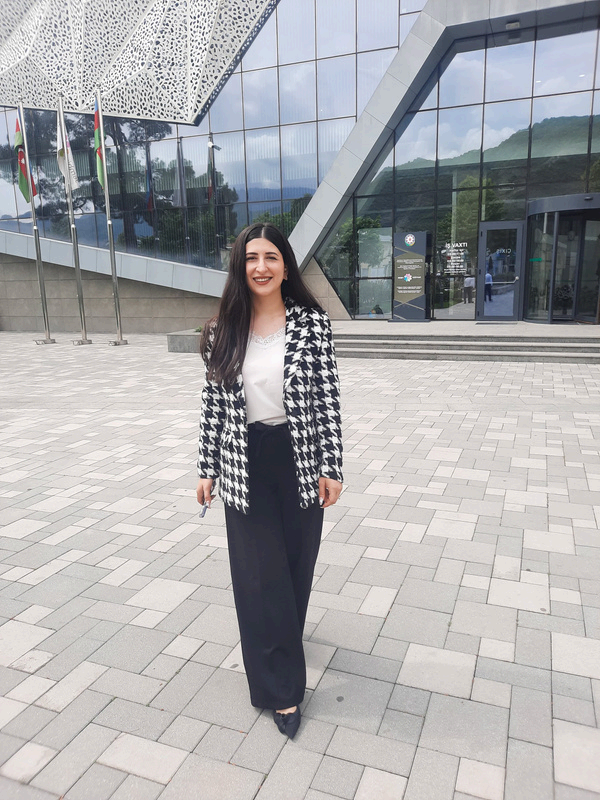 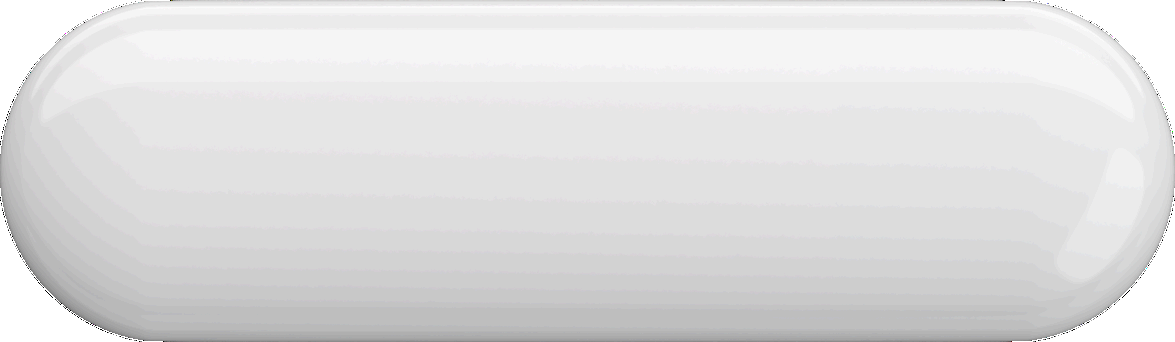 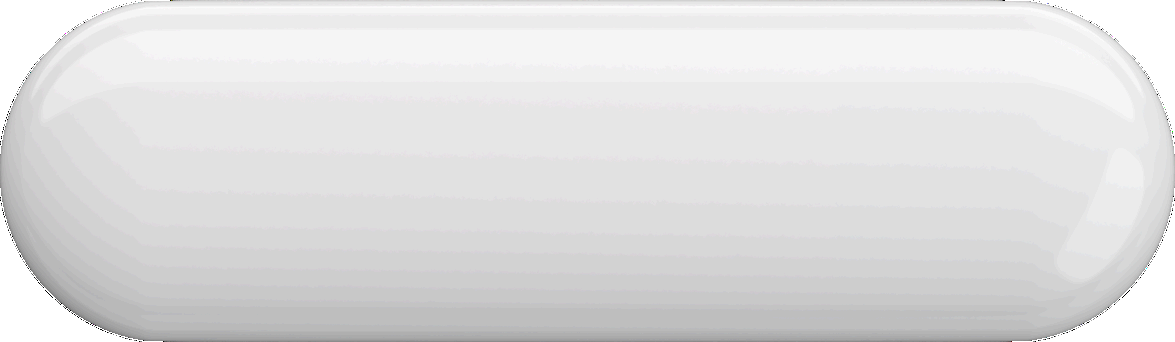 F.Dəmirova 
İctimaiyyətlə və beynəlxalq əlaqələr üzrə Mütəxəssis
 Müəllim:
 UNEC Zaqatala filialı
A. Əlimərdanova
 Rəhbər:
SMM Modern
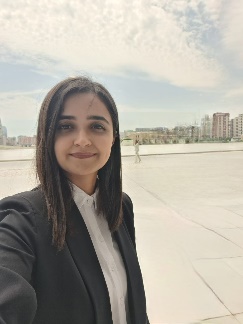 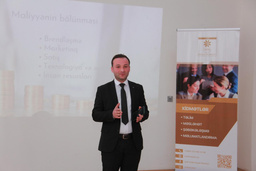 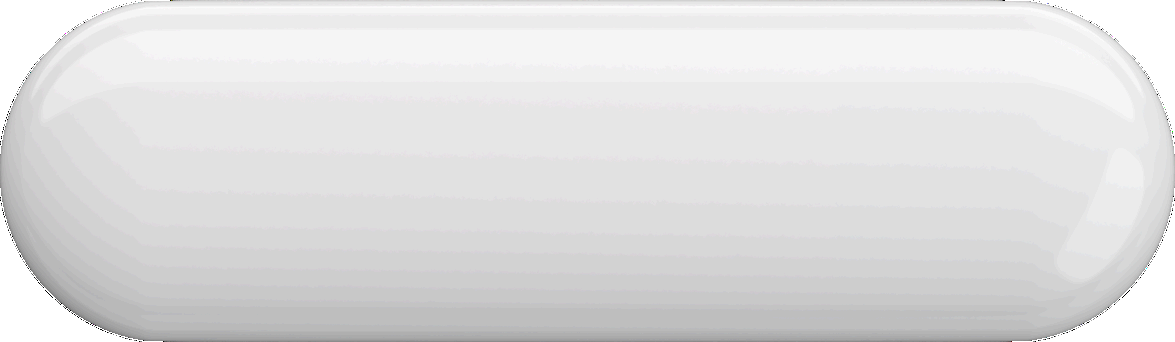 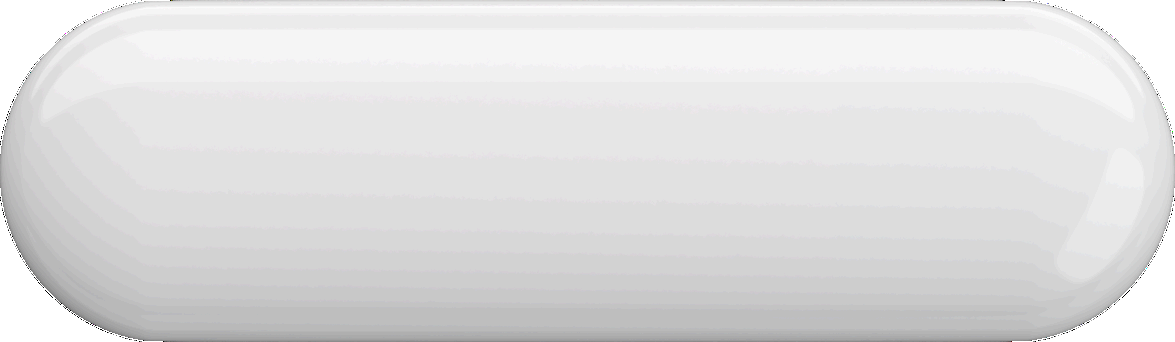 T. Əliyeva
 Müəllim: 
UNEC Zaqatala filialı
V. Mustafayev
Rəhbər:
Şəki KOBİM
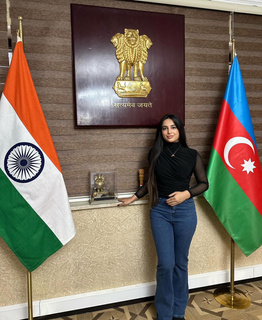 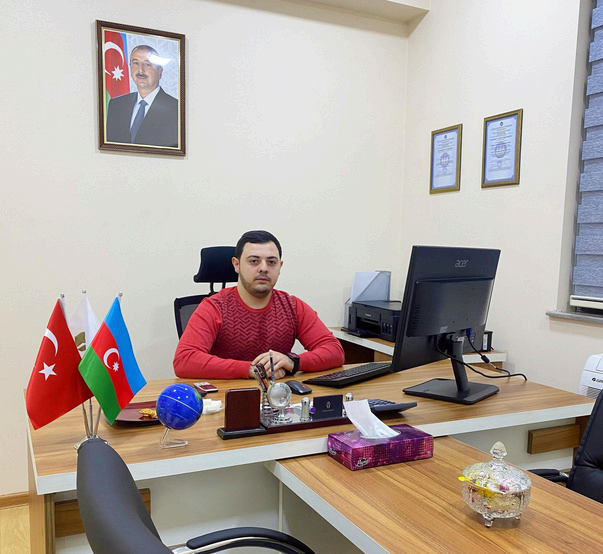 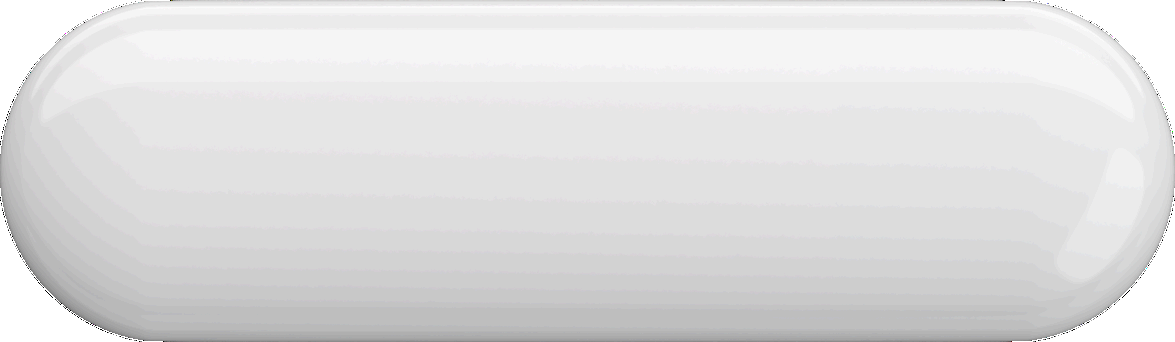 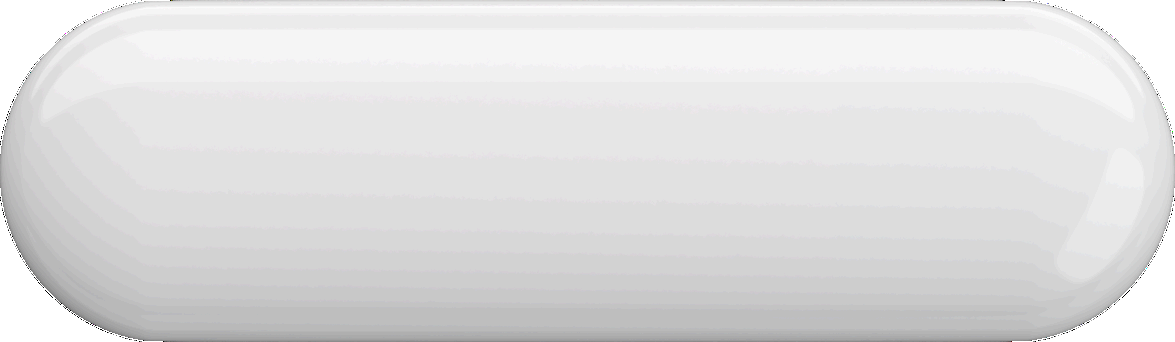 M. Dadaşov
Logistika şöbəsinin rəhbəri :
 Viking Group LLC
A. Abışova
Qurucu, daxili turlar, gəlmə turlar üzrə menecer:
 Nour Travel
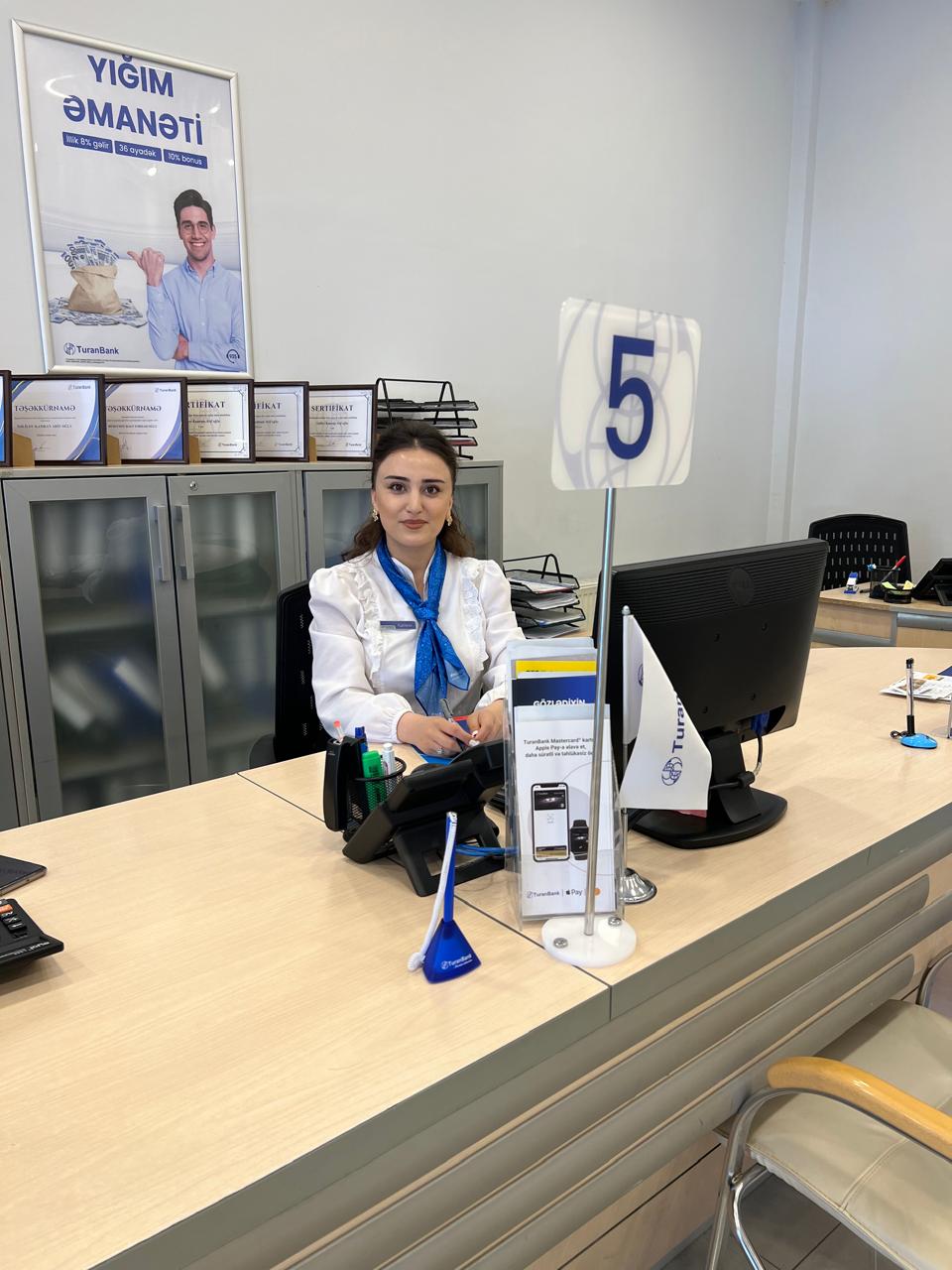 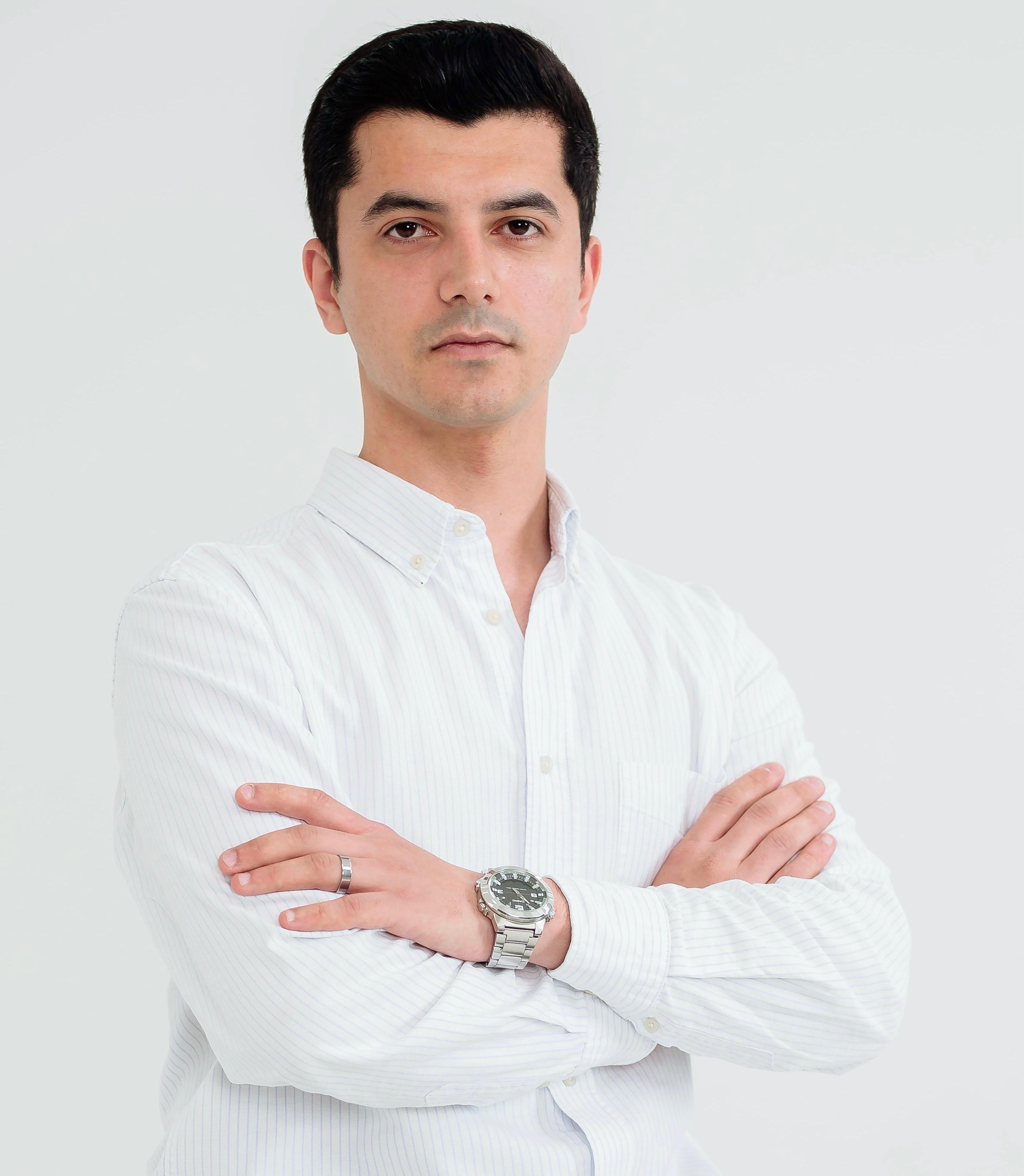 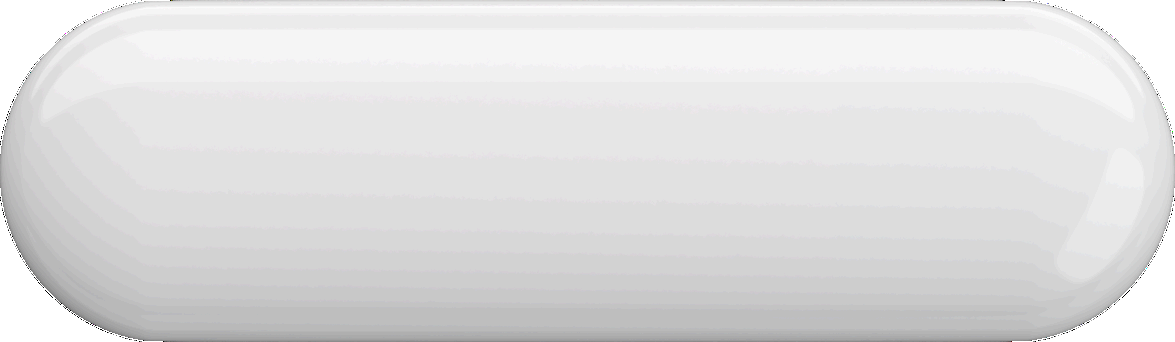 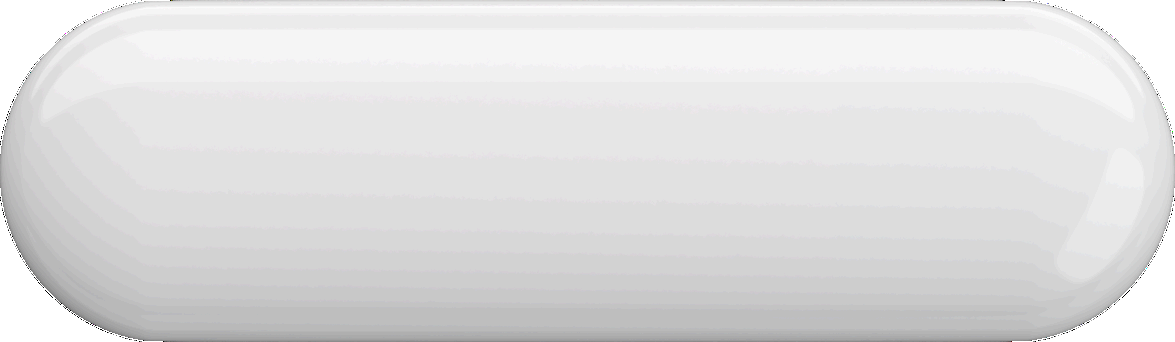 G. Yoldaşova
Ferdi müşterilere xidmet bilmesinin kicik mutexessisi:
TuranBank ASC Zaqatala filialı
M.Qasımlı
Kart Məhsulları Sahəsi. Mütəxəssis:
Kapital Bank ASC
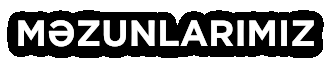 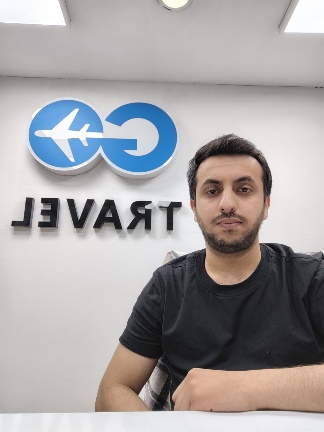 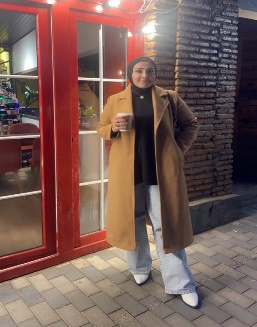 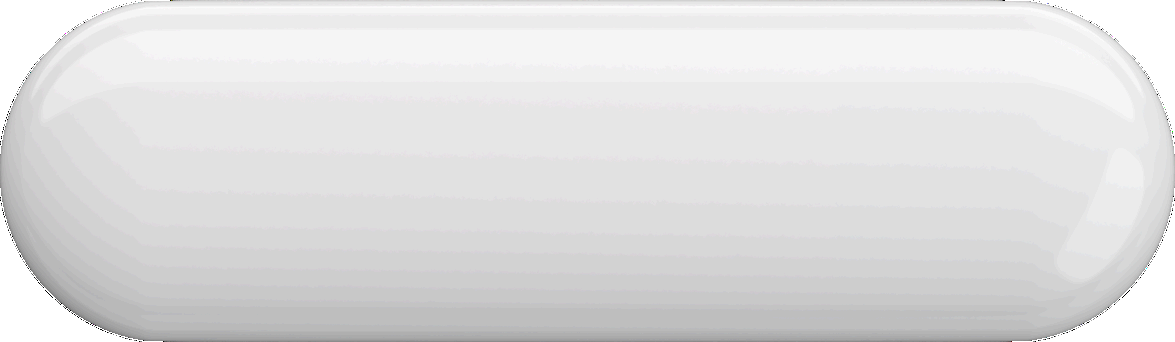 S.Daşdəmirova
Audit şöbəsində 
monitorinq üzrə mütəxəssis:
TRUST LUX MMC
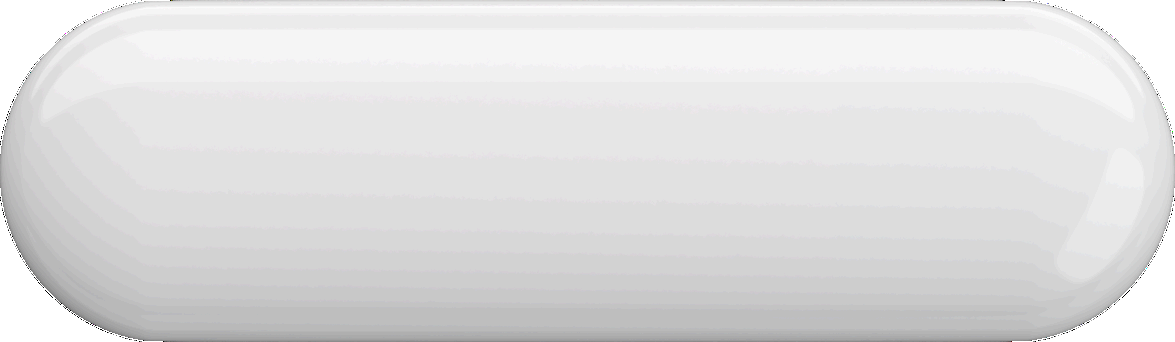 S.Məmmədli
Outgoing manager:
Go travel MMC
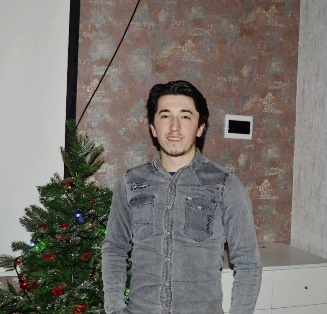 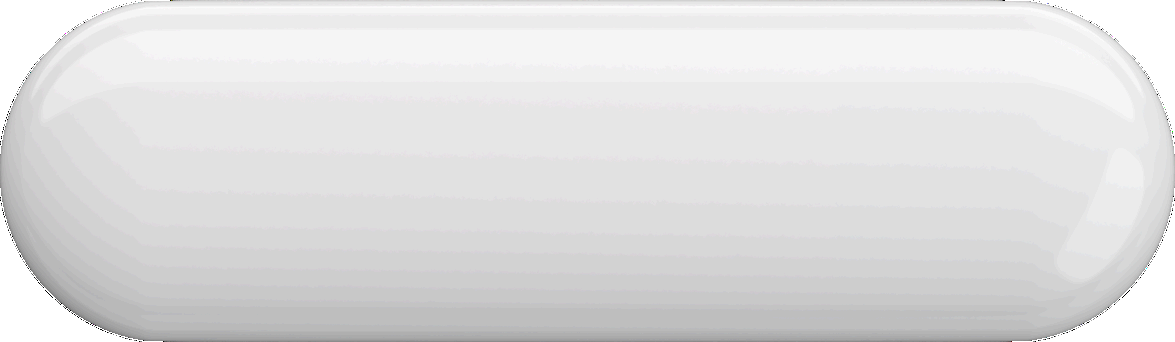 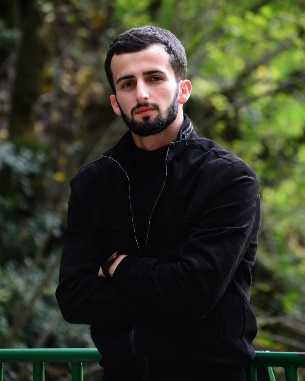 S.Dadaşov
İncoming Tour Manager:
NEMİ Hotel Baku
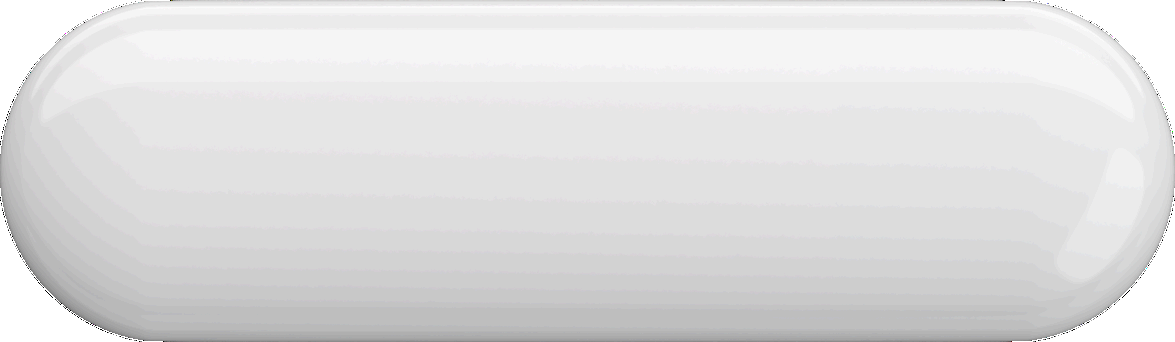 A.Rəcəbov
Reception manager
Zəngəzur Hotel
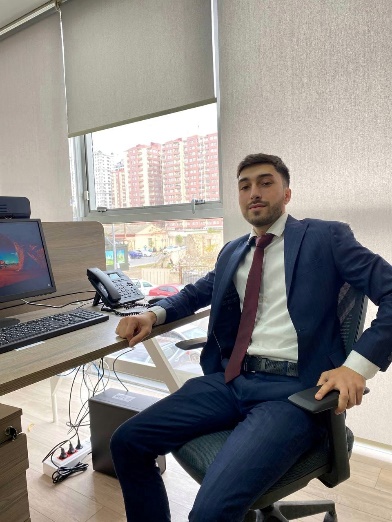 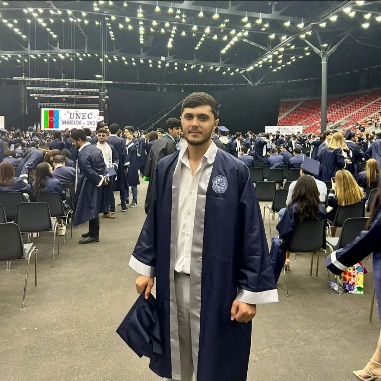 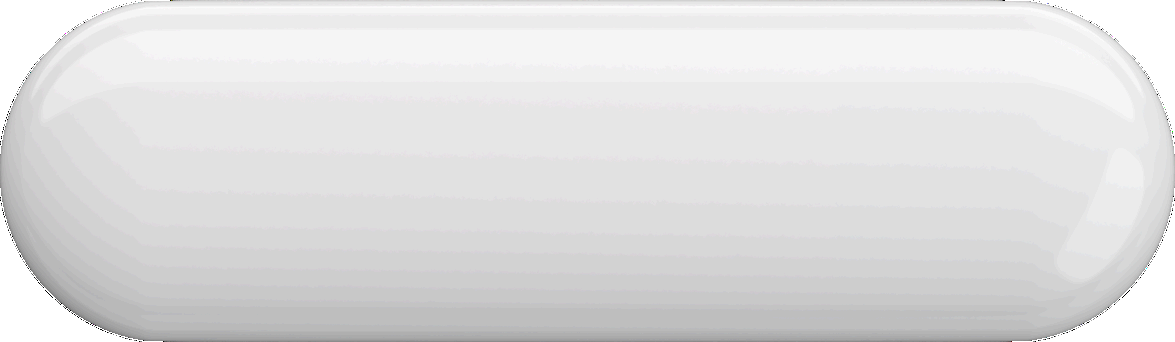 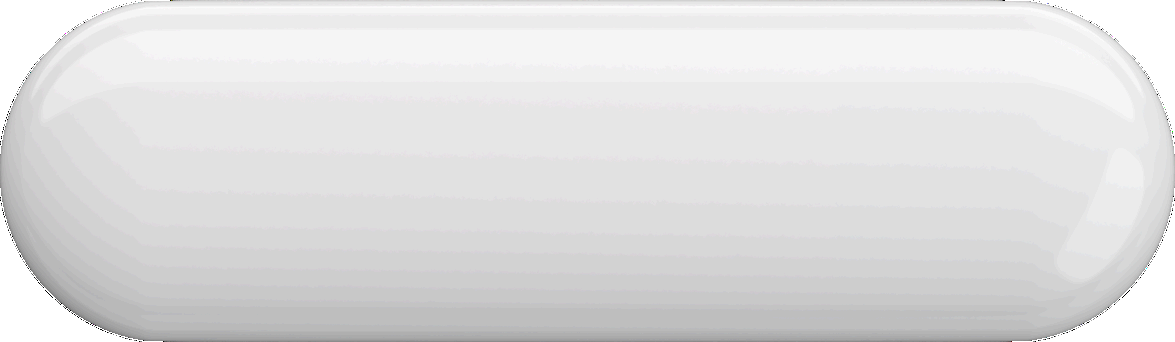 İ.Əsədullayev
NR( Növbə meneceri):
Pizza Mizza
S.Ömərov
Qiymətli Kağızlar və Logistika Departamenti plastik kartların çapı və dəstəyi şöbəsi mütəxəssis:
Kapital Bank ASC
DİQQƏTİNİZ ÜÇÜN TƏŞƏKKÜR            EDİRİK!
BİZİMLƏ ƏLAQƏ
(+994 24 22) 5 30 56
(+994 2422) 5-21-57 (994) 50 299 11 60
(994) 50 994 48 27
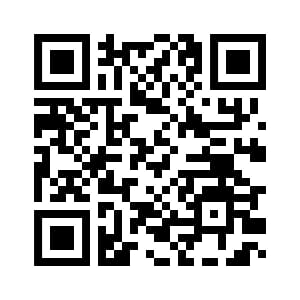 unec.zf@unec.edu.az
Zaqatala şəhəri Ə.Rəcəbli küçəsi 4